Путешествия как способ познания окружающего мира.
Рассказ о путешествии
работа по географии
ученика 6 класса
Вебера Дмитрия
учитель Безногова О.Н.
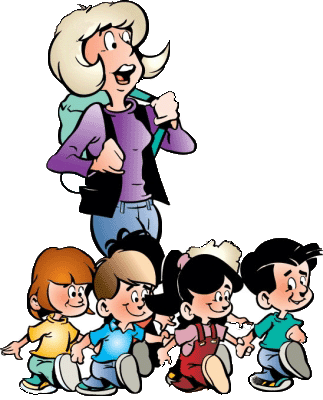 МОУ «Приваленская СОШ»
            2008-2009
Маршрут  путешествия
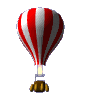 Вставьте  карту и покажите маршрут вашего путешествия. Покажите населенные пункты через которые проходила ваше путешествие
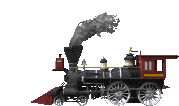 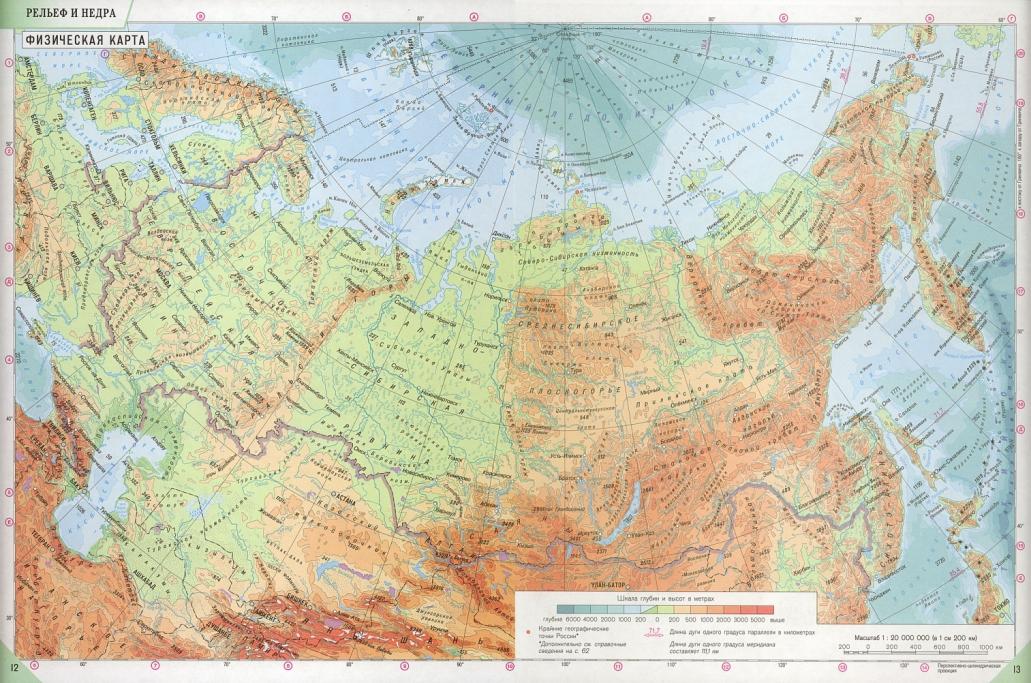 Санкт-Петербург
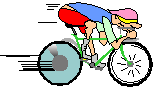 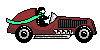 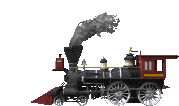 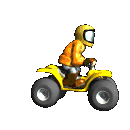 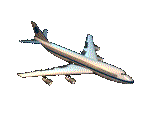 Омск
Ваша фотография из путешествия
Краткая информация: 

 цель вашего путешествия 
 с кем вы путешествовали
 какой вид транспорта использовали для путешествия 
 продолжительность вашего путешествия
Ваши фотографии и краткая информация  к ним (слайдов 4-5):
  дата 
  кто автор
  место съемки,
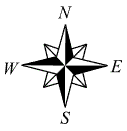 Ваши впечатления о поездке.
Что нового узнали.
Задание
http://www.panoramio.com/map/

Зайди на сайт и подбери несколько фотографий той местности по которой проходил ваш маршрут

Справка по руководству:
http://earth.google.com/intl/ru/userguide/v4/ug_toc.html
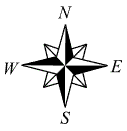 Задания по теме «Географическая карта
Рассчитайте с помощью масштаба приблизительную протяженность
 и направление вашего путешествия
Зайди на сайт 
http://earth.google.com/intl/ru/userguide/v4/ug_measuring.html
Измерь  протяженность  маршрута с помощью инструментов


Сравните с вашими  измерениями, которые вы получили при измерении по карте с помощью масштаба, сделайте вывод.
Задания по теме «Литосфера»
через какие горы и равнины проходил ваш путь
определи какая местность выше и на сколько
Задания по теме «Гидросфера»
через какие реки проходил ваш путь
определи  в какой местности больше рек и озер
 сравните реки с рекой вашей местности (Иртышом) 
подберите фотографии по теме
Задания по теме «Атмосфера»
какая погода была во время вашего путешествия, опишите её
Вывод:
чем природа города, куда вы путешествовали 
отличается от вашей местности,  как это можно объяснить
Используемые источники:
укажите источники информации, которые вы использовали в
 ходе работы над своим проектом
 как правильно оформить свою работу можно познакомиться по ссылке:

http://www.it-n.ru/about.aspx?cat_no=39880
Иванова И.А. Общие правила оформления презентаций.
Можаев Г.М. Фотографии - основные недостатки и как с ними бороться. Плахотник Л.Ю. Как добавить в презентацию активные ссылки на источники графики.